Тема: «ТЕМП и РИТМ на уроке физической культуры»1класс
Автор:
Учитель: Колондаева Елена Александровна
МКОУ «Большечаусовская основная общеобразовательная школа имени Героя Советского Союза Орлова Т.Н.»
2018 год
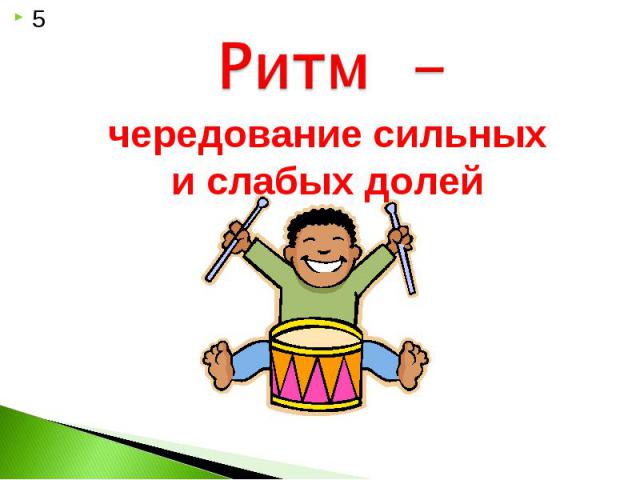 Улыбка – дарит настроенье.
Правила безопасности
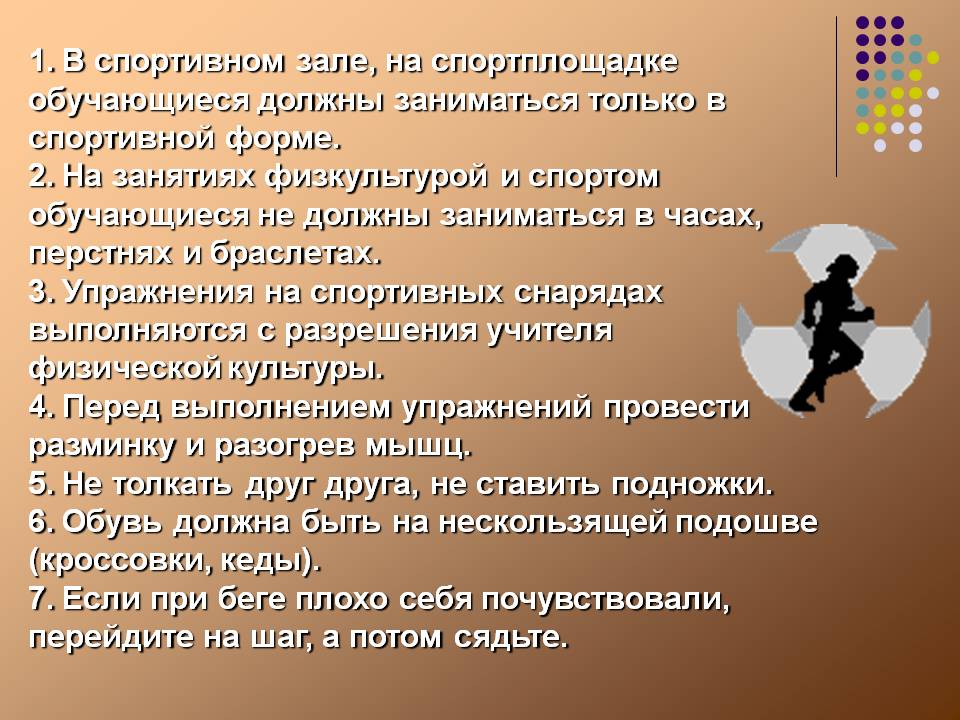 Ритм и темп на уроке 
физической культуре
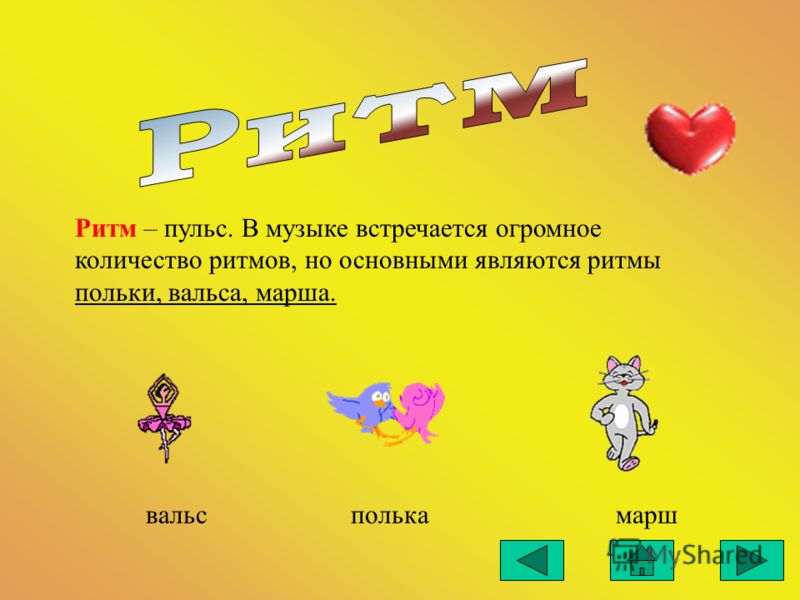 Ритм и темп на уроке 
физической культуре
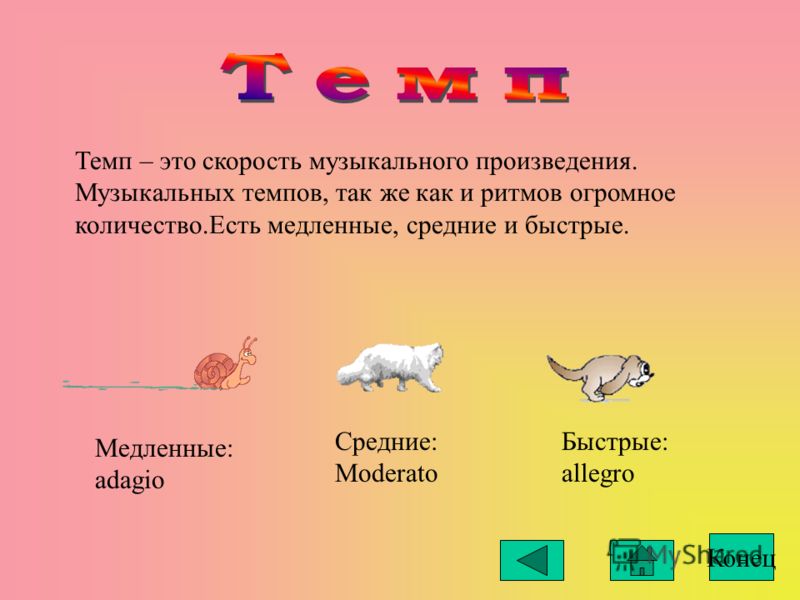 Выполняйте упражнение, чтобы не отставать, и соблюдать ритм и темп.        https://learningapps.org/display?v=pqrhe54kj18
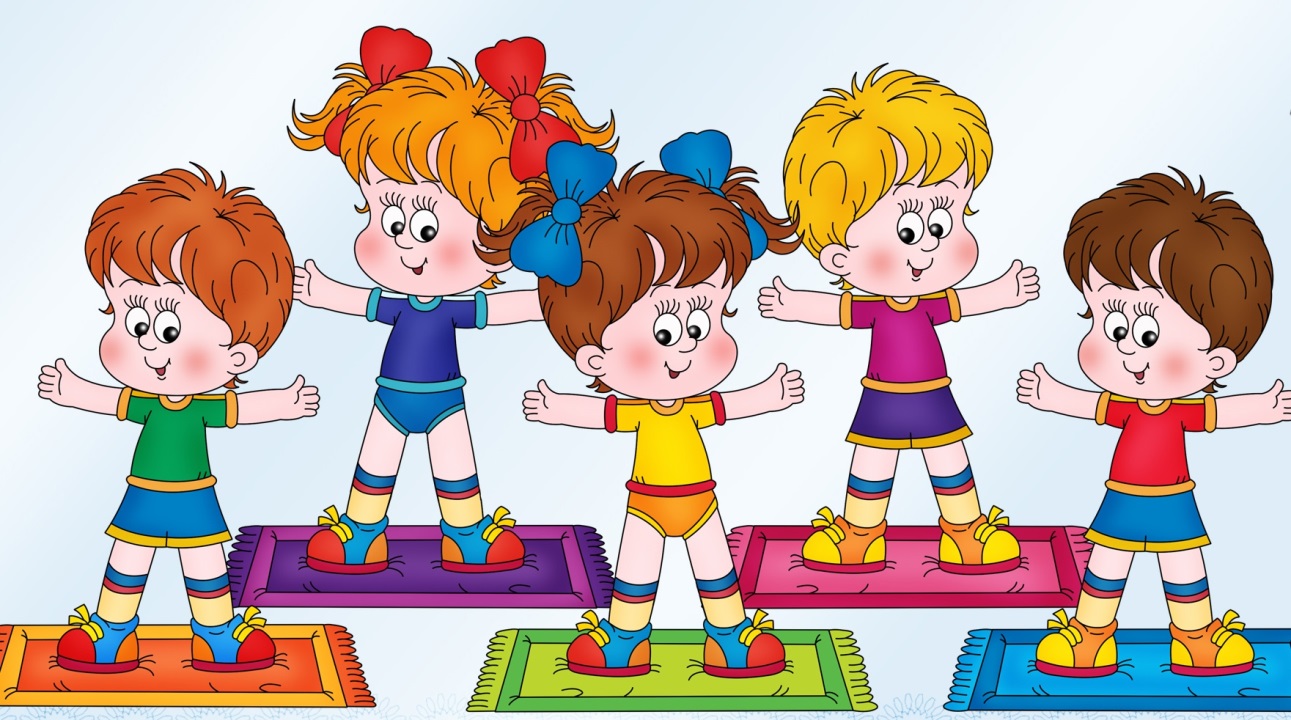 https://learningapps.org/display?v=pc3b3rfcc18
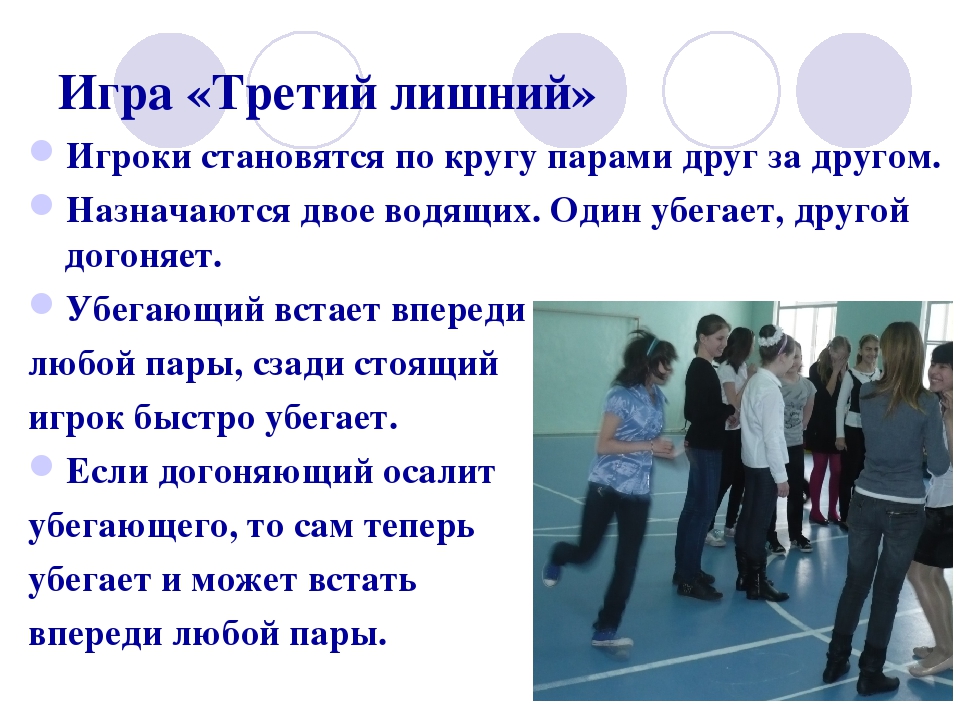 Домашнее задание
Выполнить комплекс 
упражнений
Темп и ритм.
https://learningapps.org/display?v=pqrhe54kj18
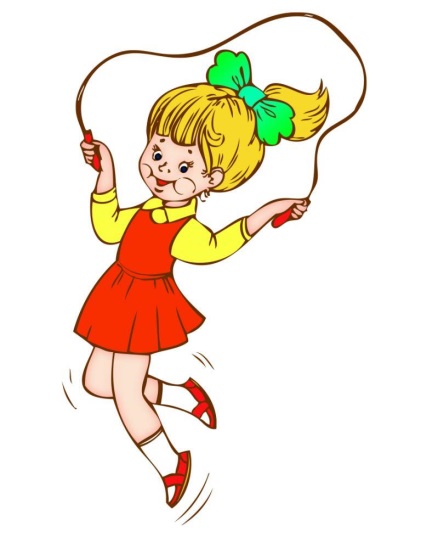